The Last Telegram
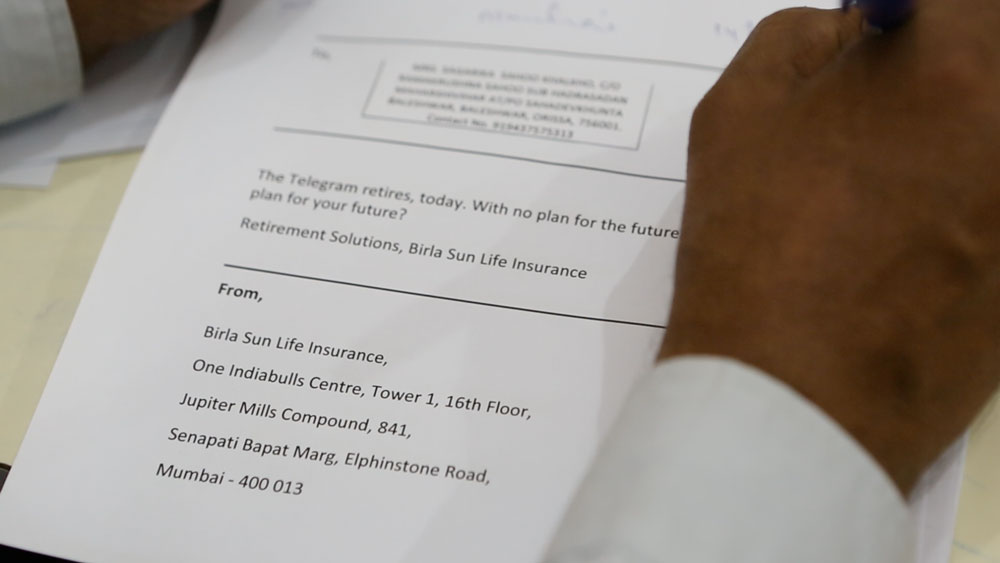 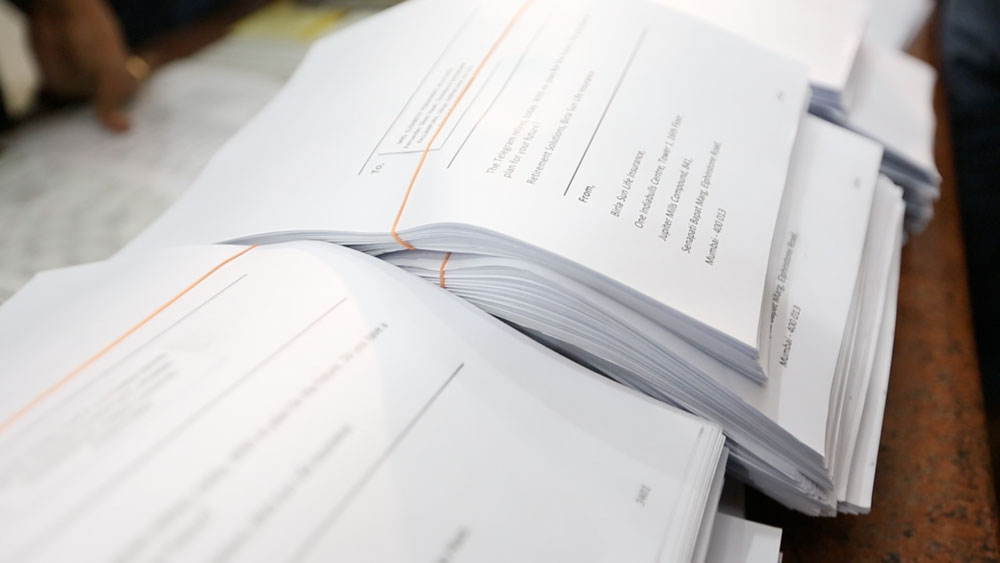 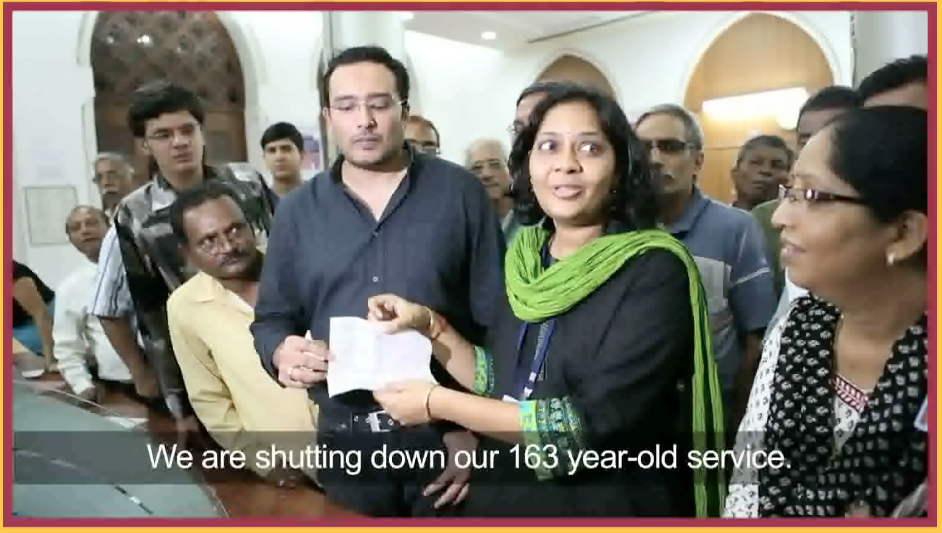